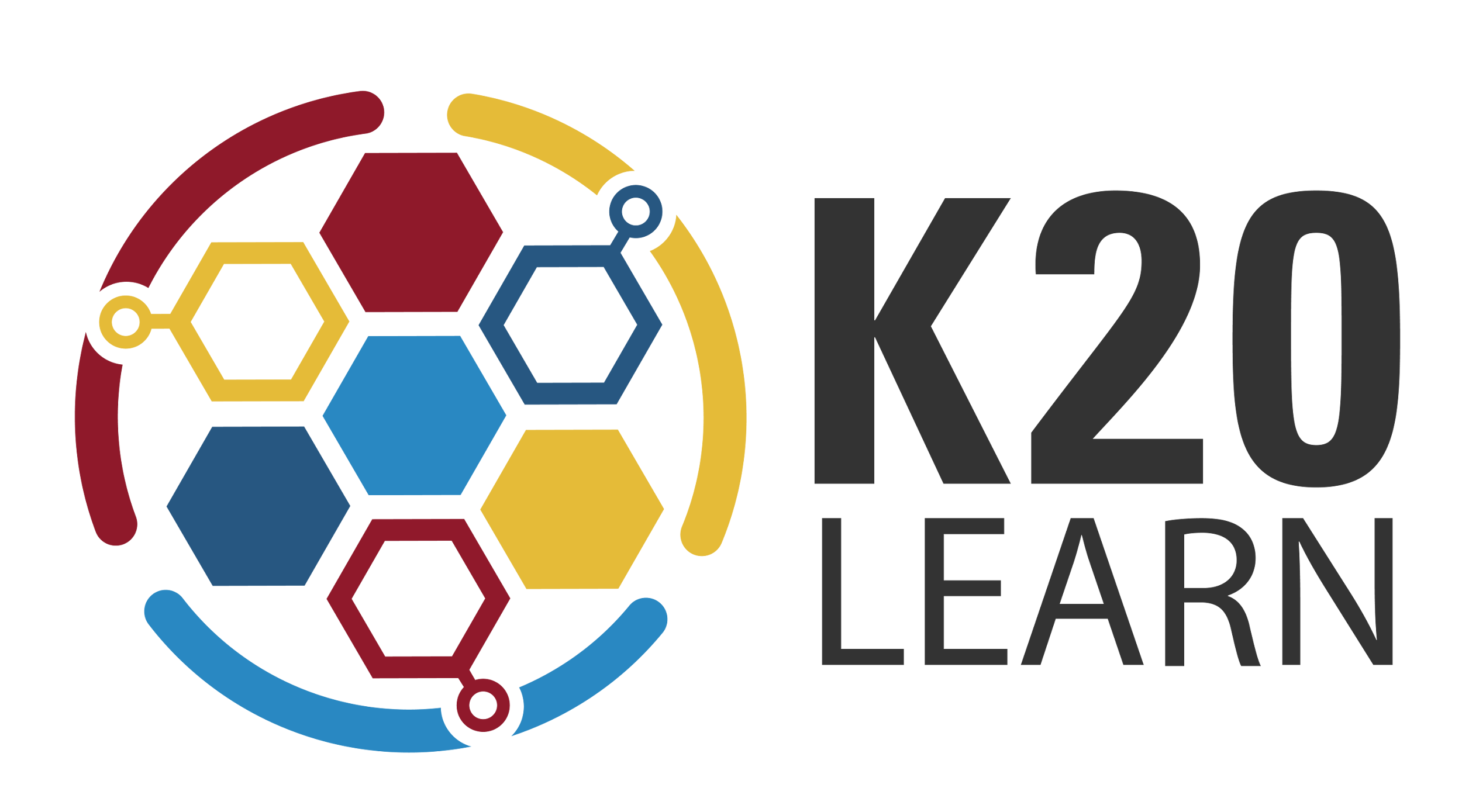 Power Up: ACT Prep
Celebration & Reflection
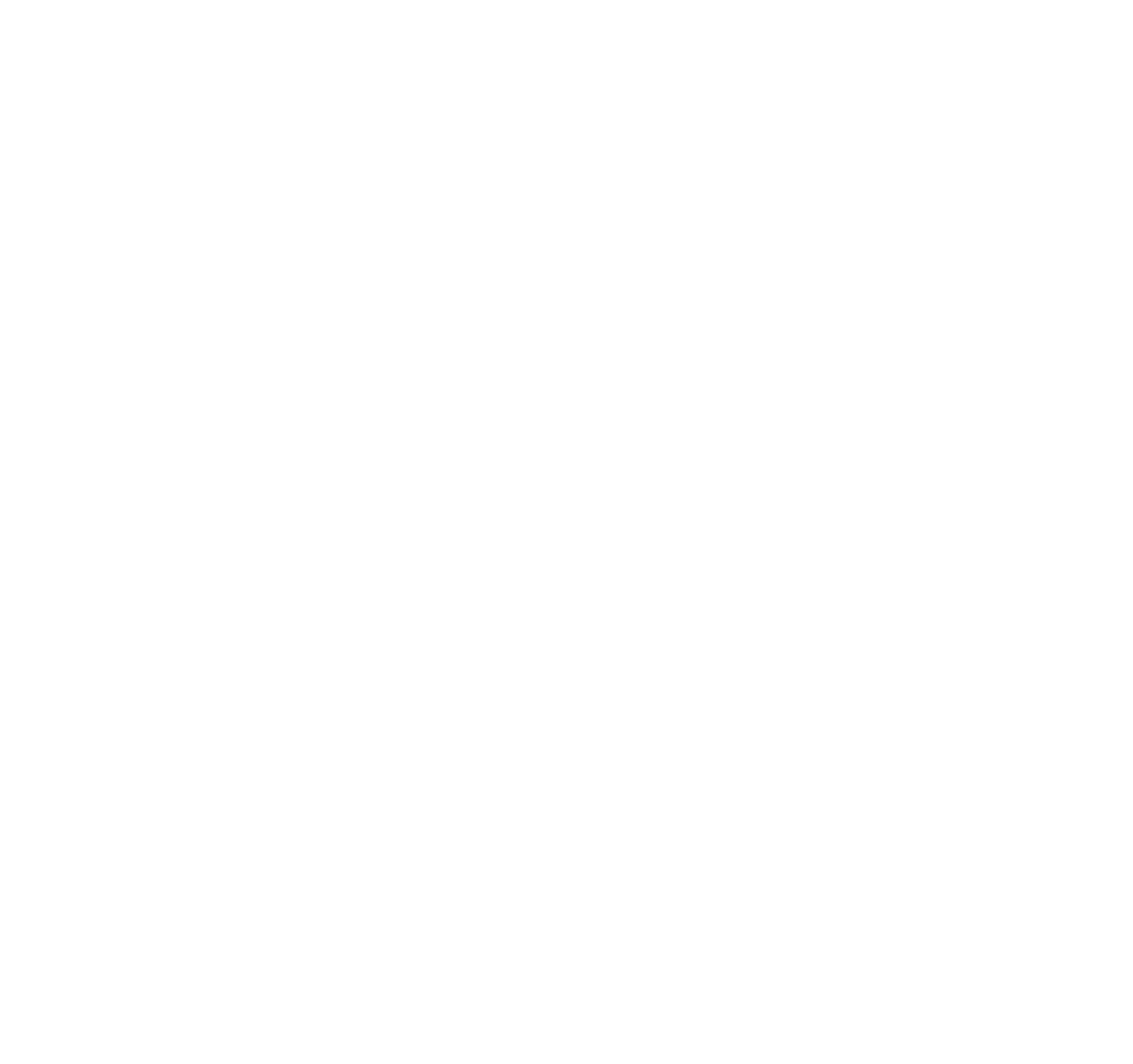 Essential Question
What does our PreACT/ACT data reveal about the impact of our ACT Prep efforts, and how can we use those insights to strengthen future implementation?
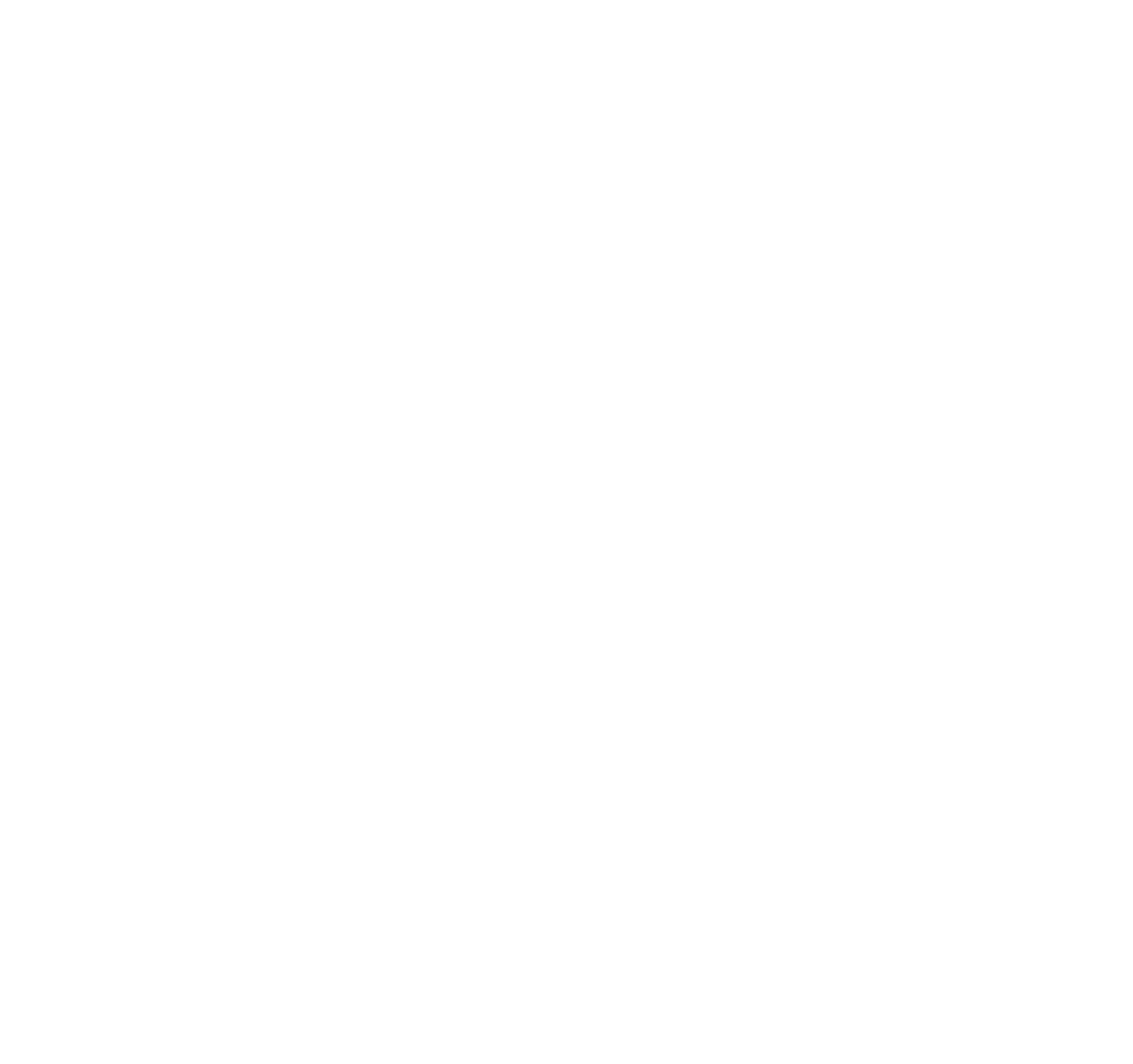 Learning Objectives
Analyze PreACT data and complete a SWOT reflection to identify at least one strength, one area for improvement, and one actionable strategy to enhance future ACT Prep implementation
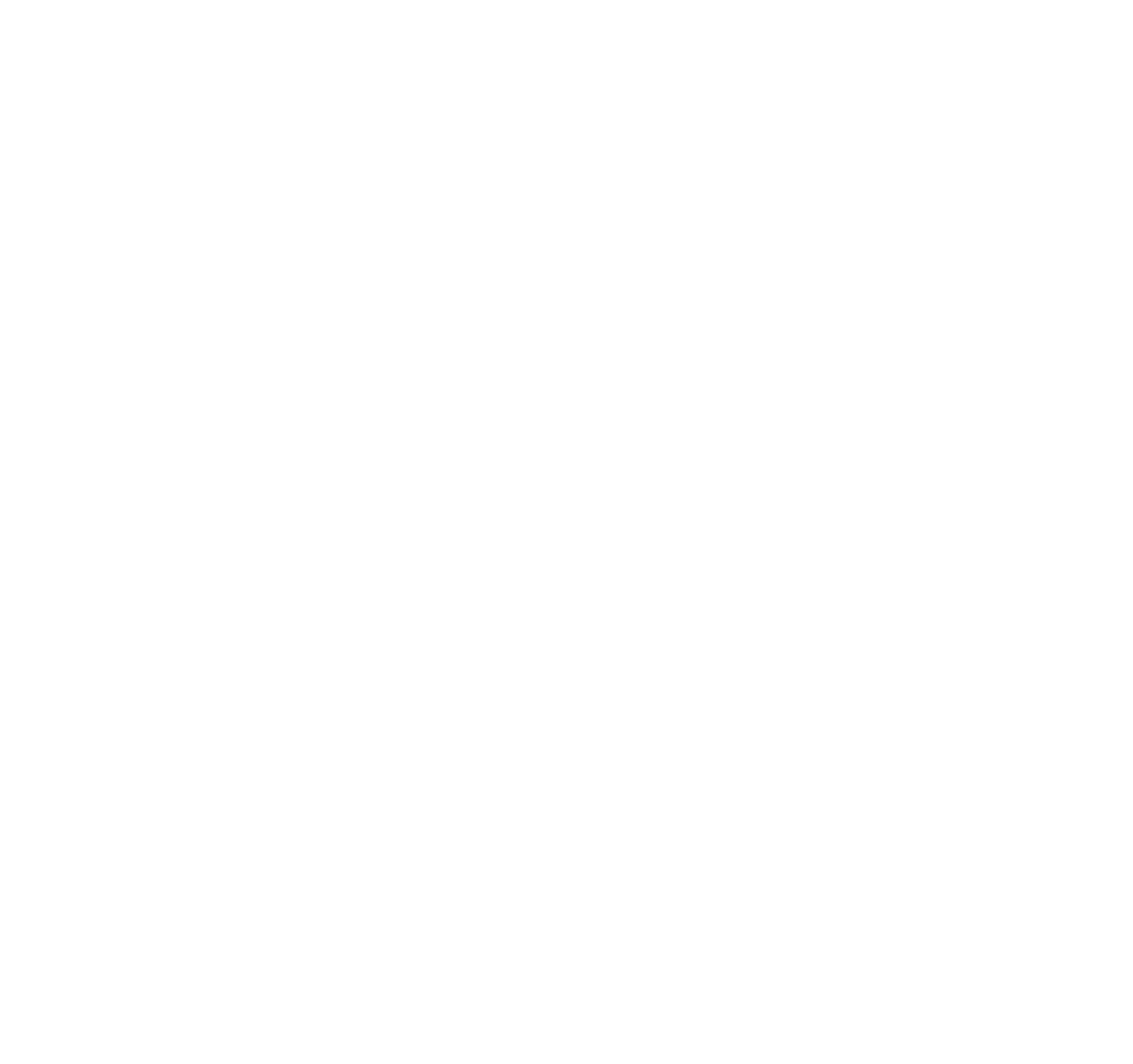 Emoji Mood Line
On a sticky note, write one word that describes your experience implementing the Power Up: ACT Prep curriculum this year. 
Draw an emoji that fits with your word.
Place their sticky note where it best fits on the line.
😩                😐                  😃
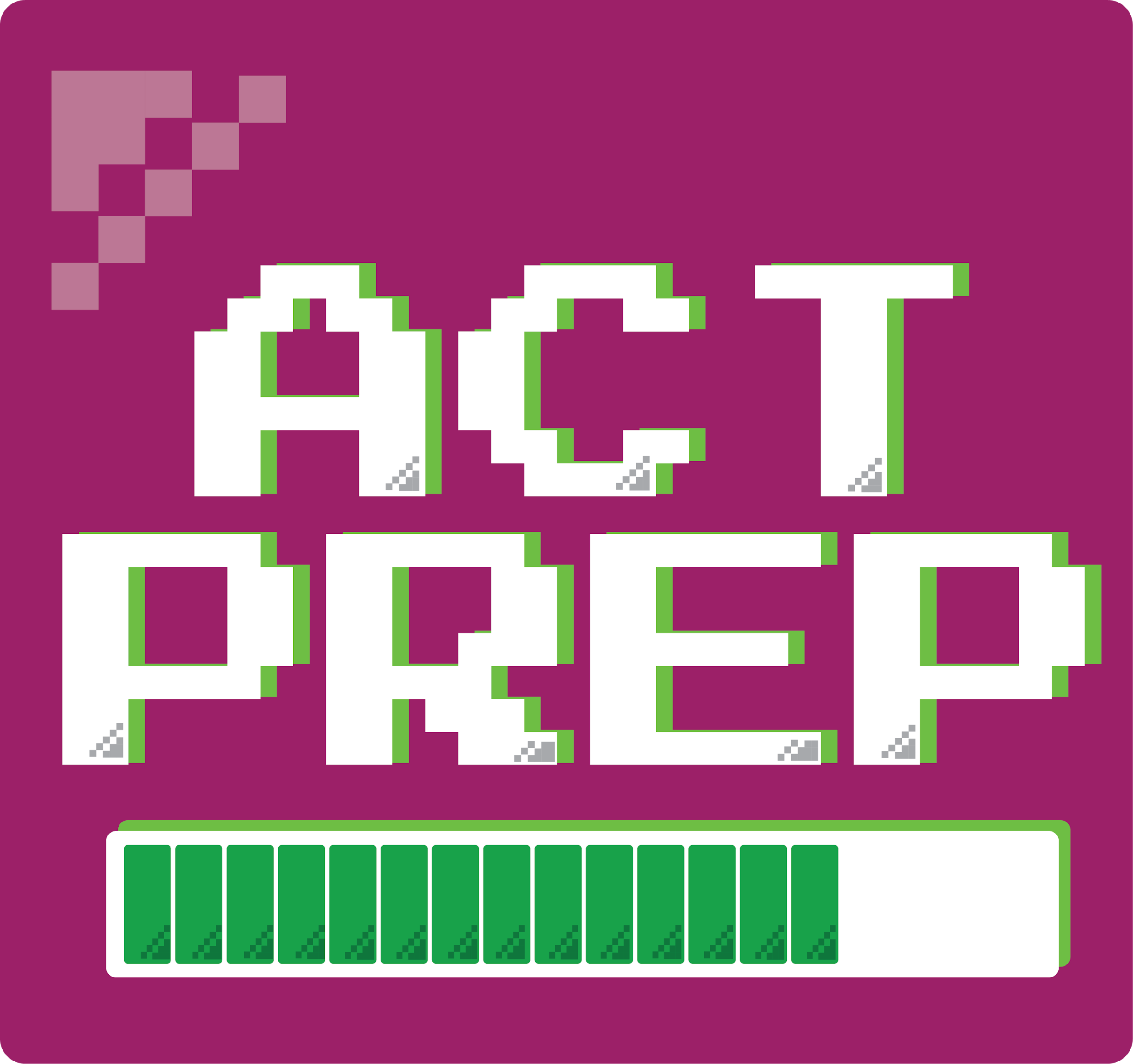 What does the data say?
Draw a square in the center of your chart paper.
Write 1-2 objective statements about the data in the square.
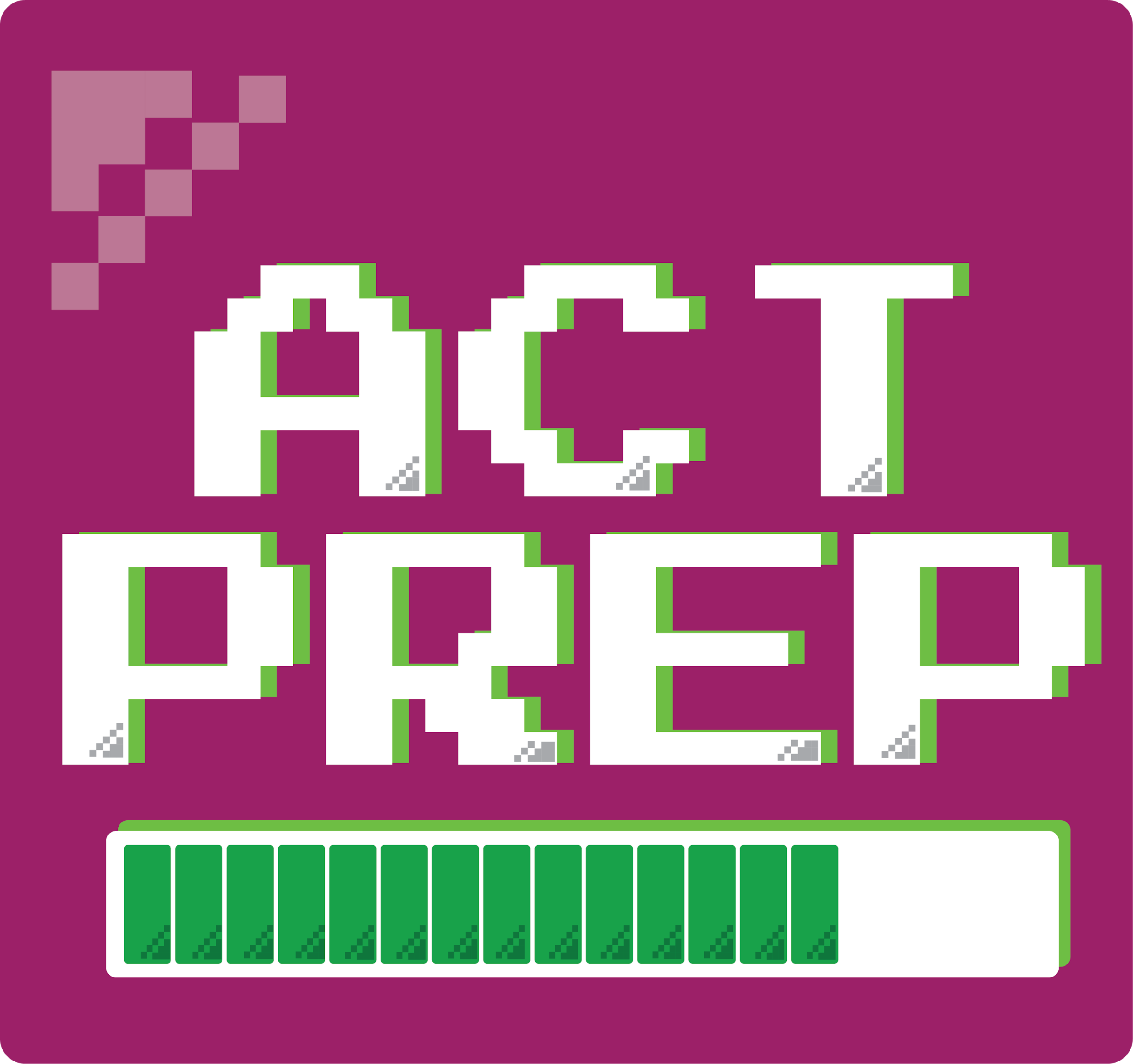 Reflection & Interpretation
What are your feelings about the data?
What key insights do you take away from this data?
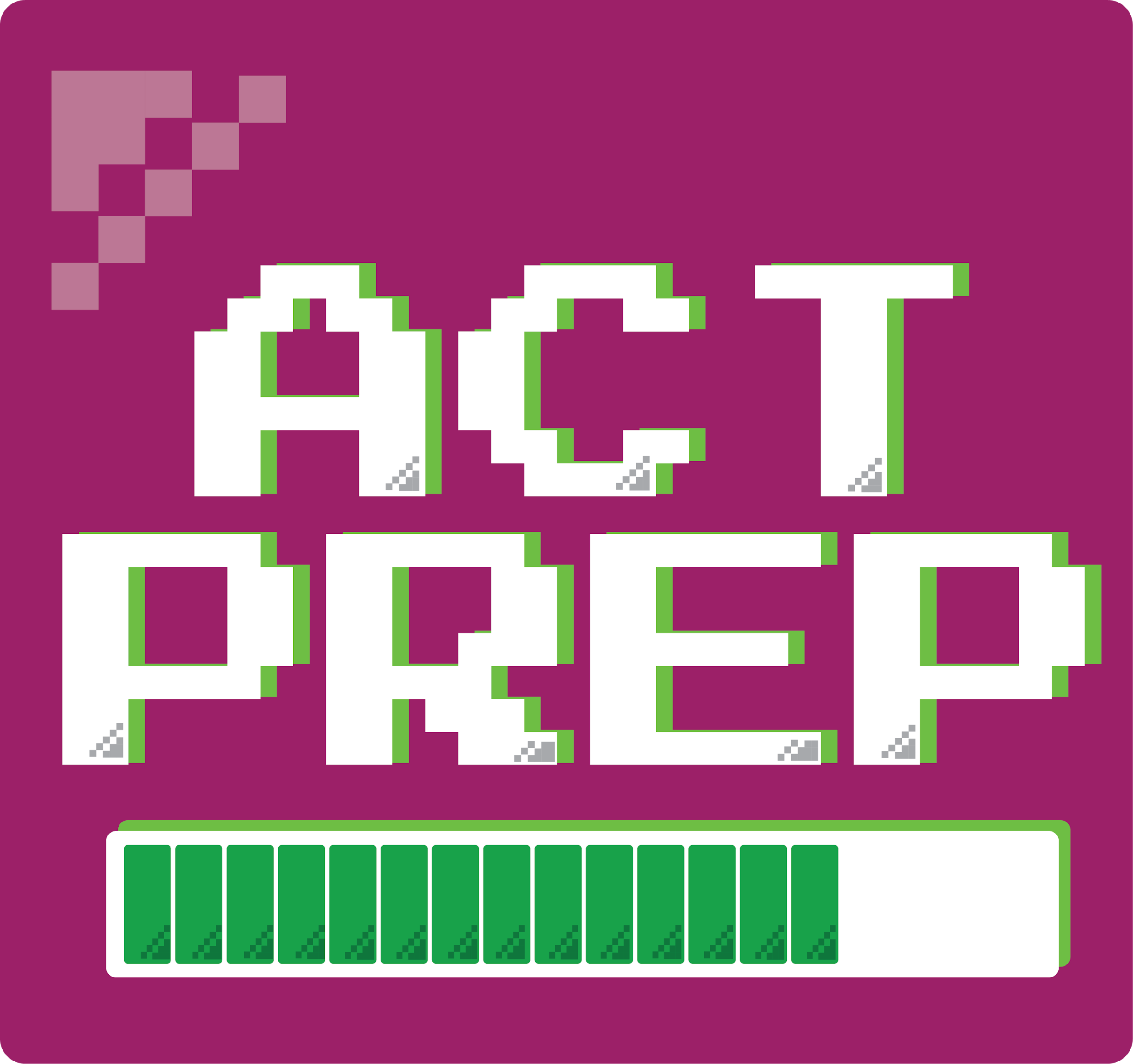 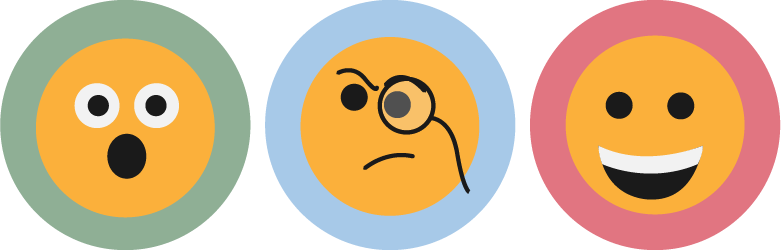 Emoji Reflection
What aspects of the experience led to this emoji reflection? Why did you choose this word and emoji?
Have your emotions shifted or stayed the same from how you felt when you made your emoji reflection?
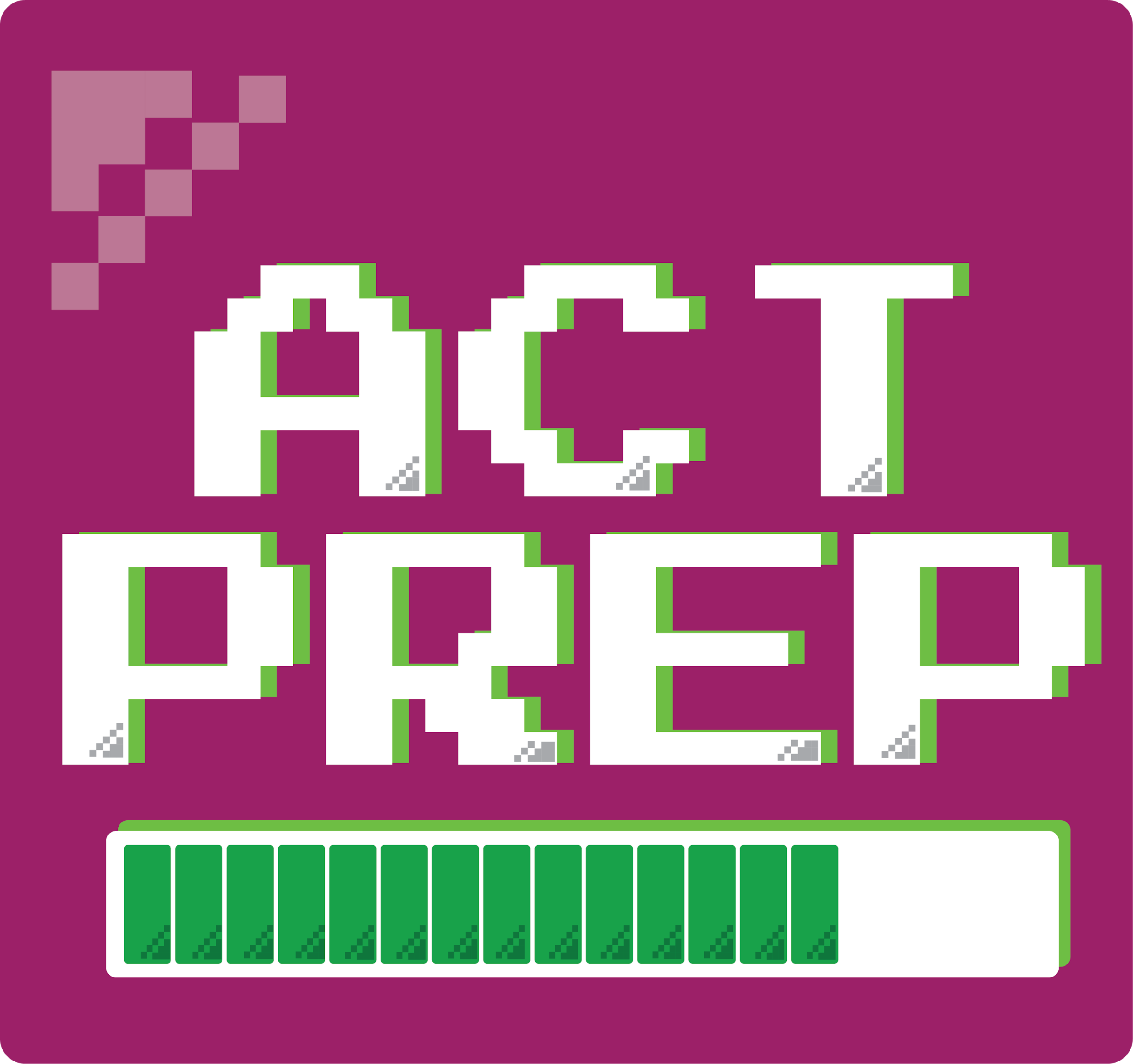 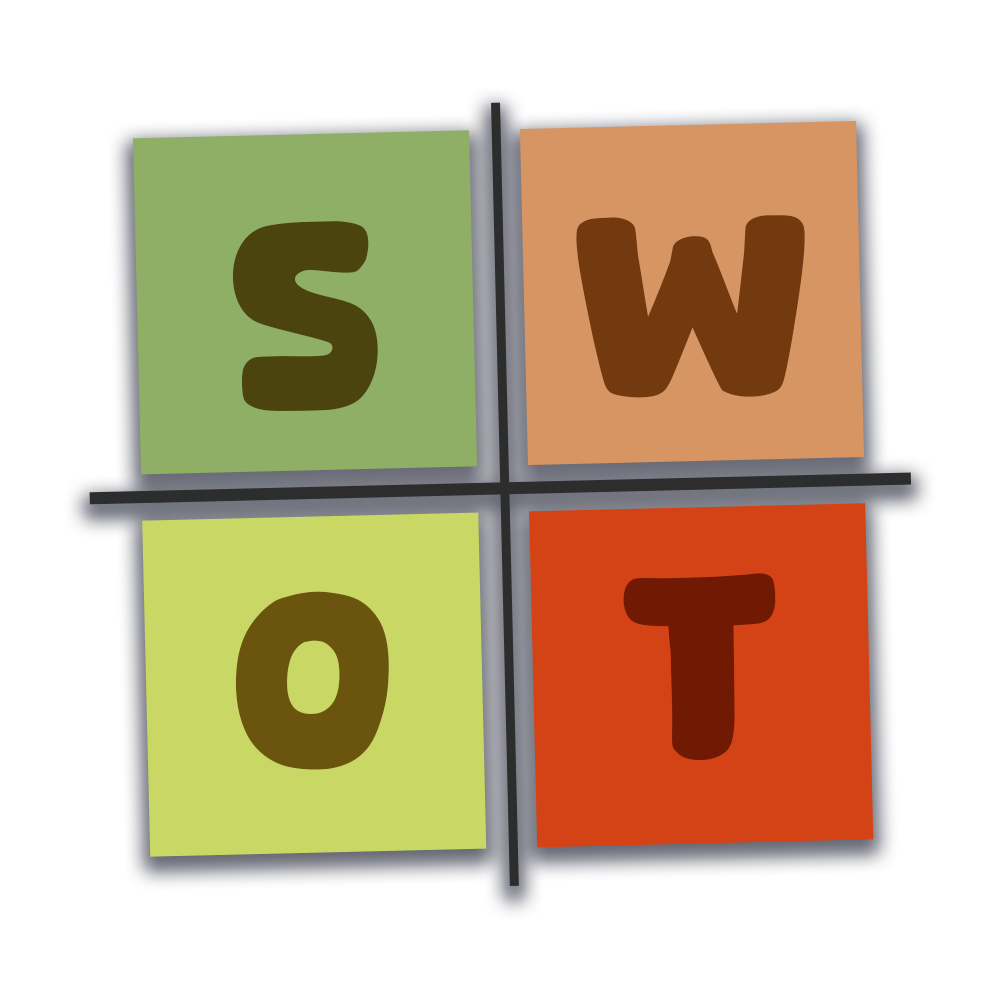 SWOT
StrengthsWhat worked well?
WeaknessesWhat were the challenges?
OpportunitiesWhat’s within our reach to improve on?
Threats What might get in the way of success?
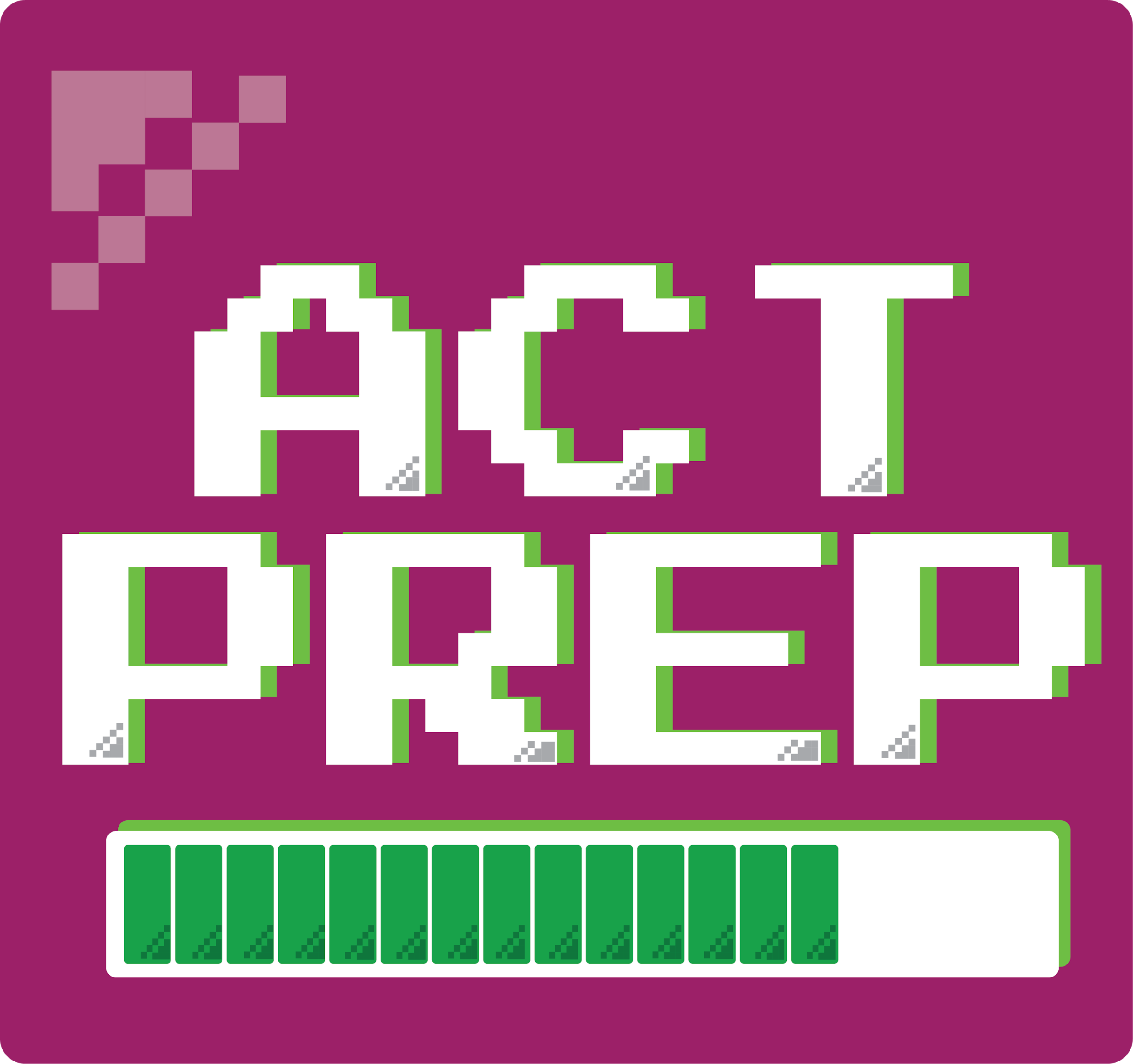 Carousel
Regroup in to 4 groups of mixed subject area teachers.
Each group will be assigned a letter of SWOT.
Write down your group’s notes for the letter you’ve been assigned.
Rotate to all posters and add anything you have that hasn’t been written yet.
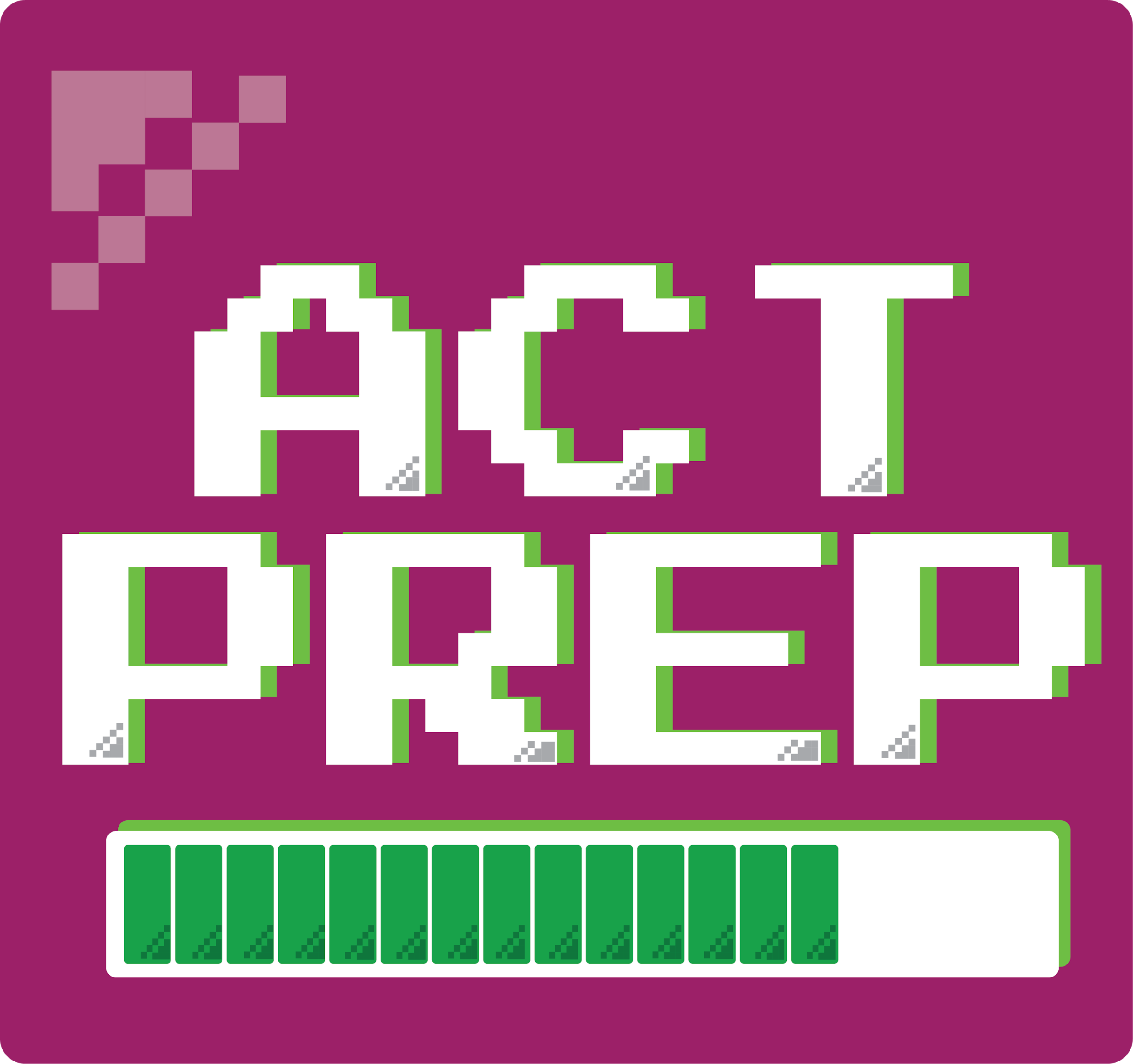 Do you see any connections between what came up in the SWOT and what showed up in the data?
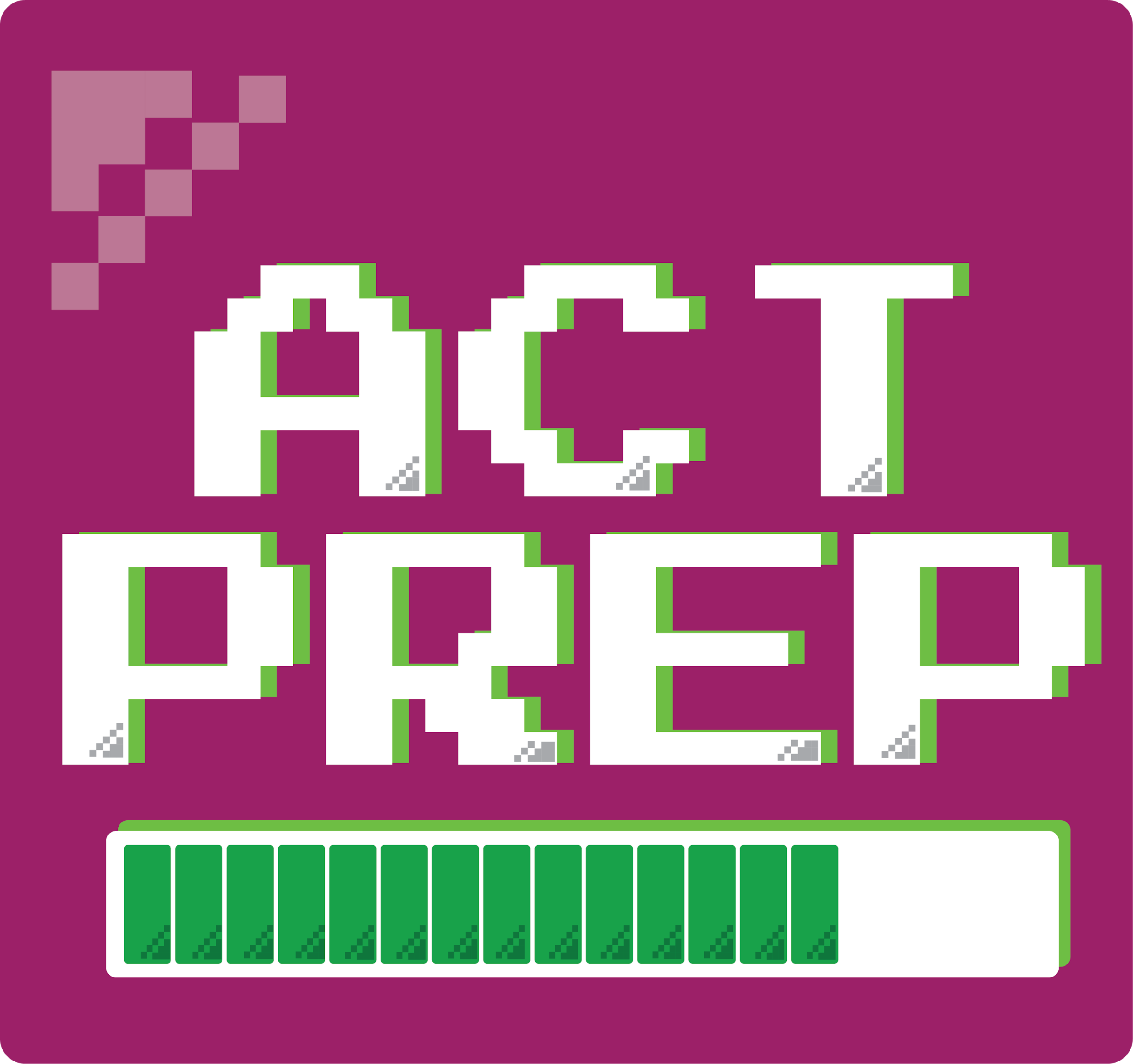 Decisions/Goals
What can I do in my role as a result of this data?
What can we, as a school, do as a result of this data?
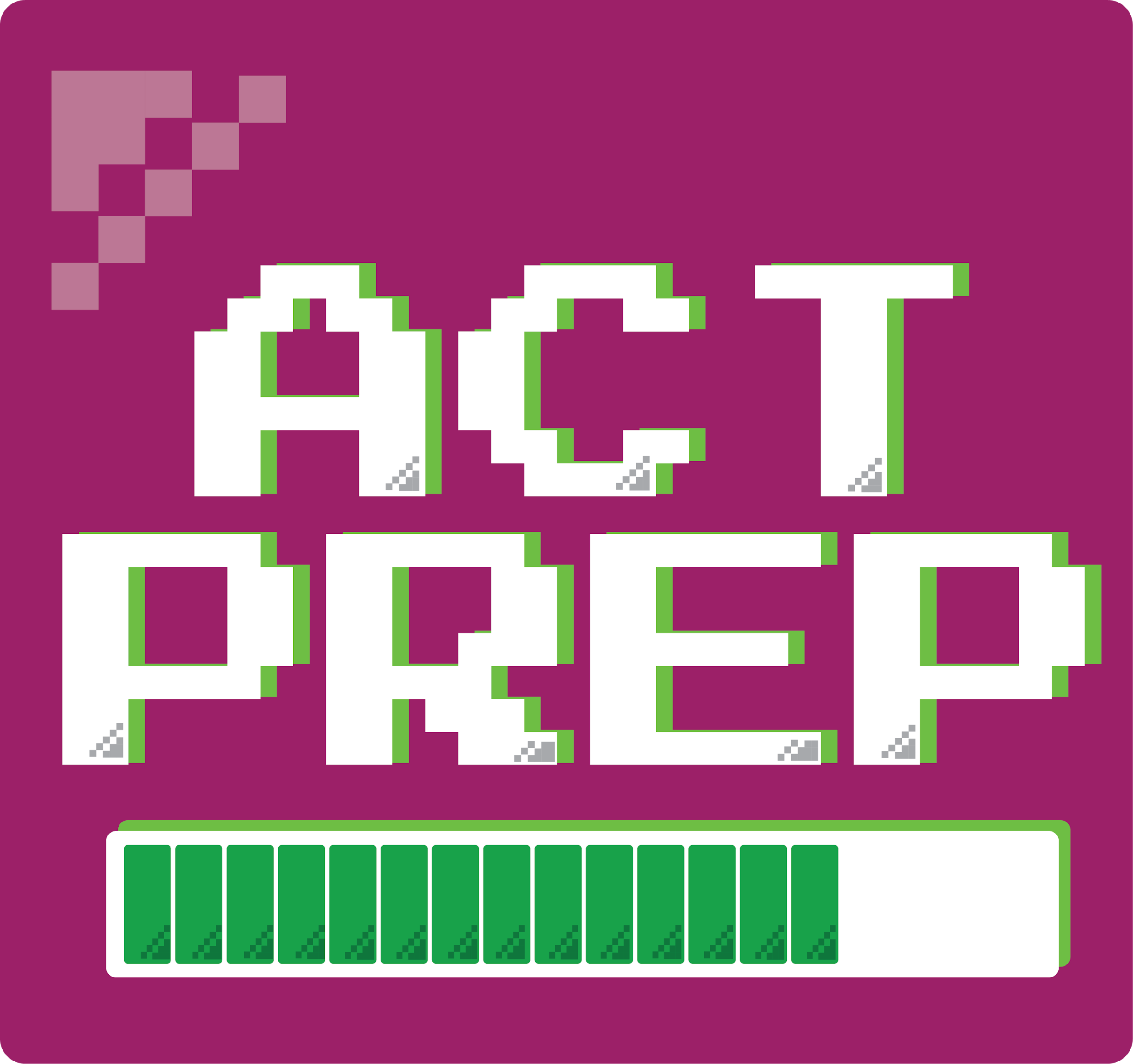